Meeting 30 juin
Xavier Lebeuf
1
Ordre du jour (tel que sur DokuWiki)
Retour sur la dernière rencontre
Définitions mathématiques
Analyses graphiques
Partition des contraintes
Pour les deux prochaines semaines
2
Il était une fois il y a un mois …
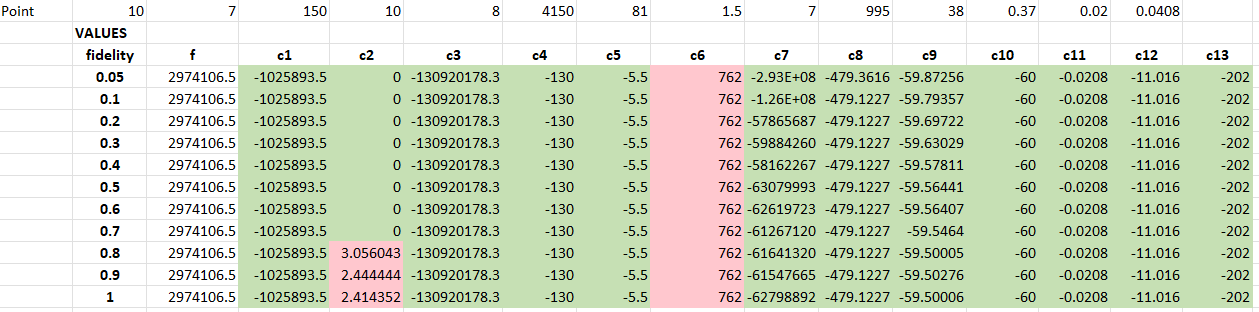 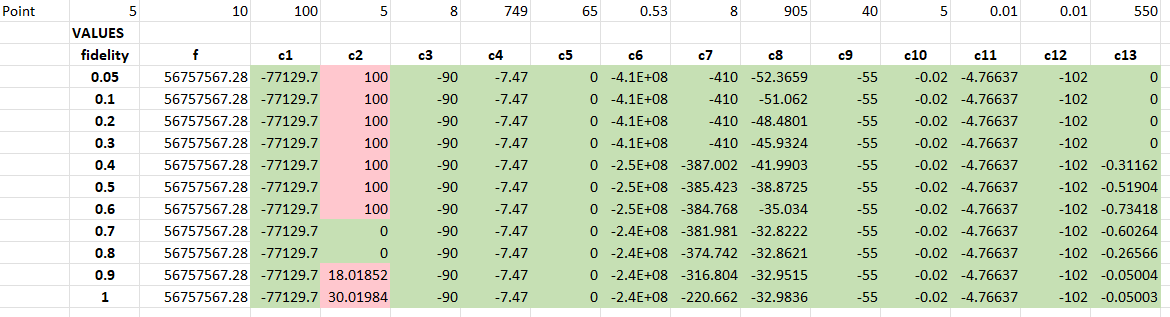 3
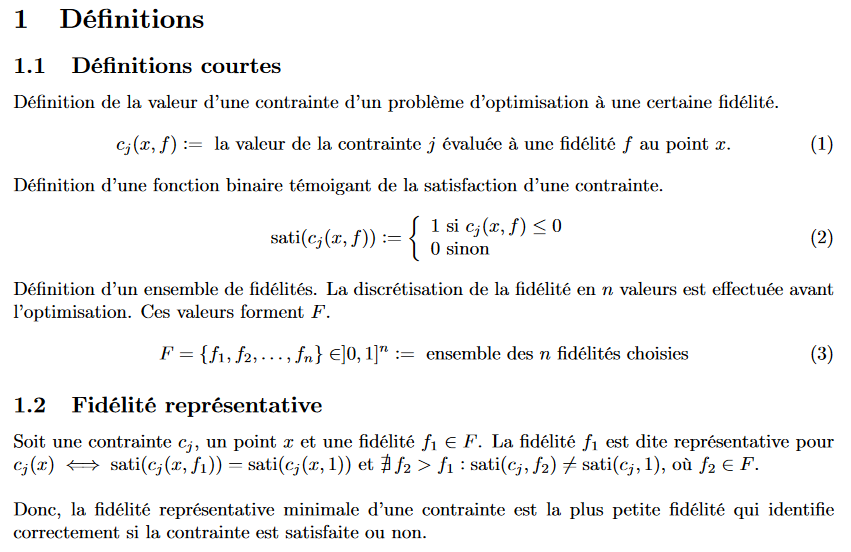 4
Heatmap des fidélités minimales représentatives
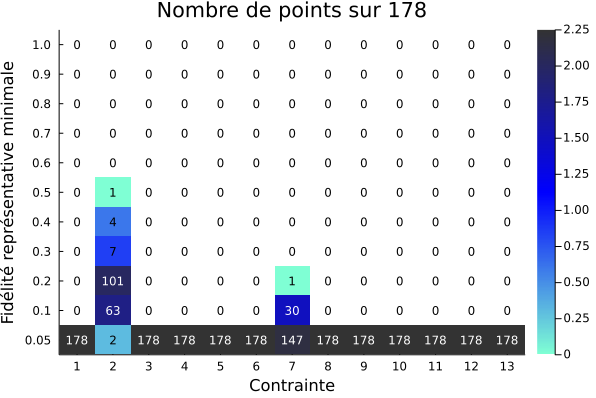 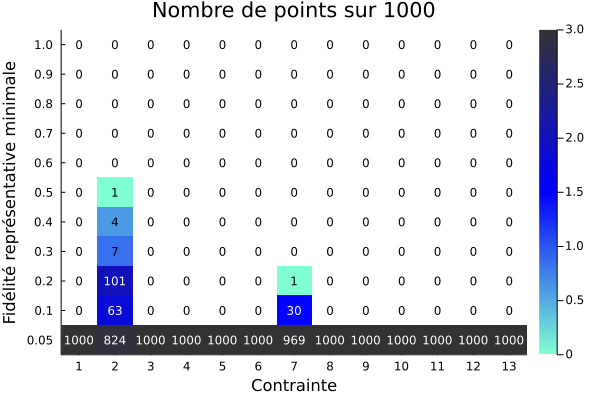 Hypercube Latin de 1000 points
Solar 2
Seulement les points où les contraintes à priori sont respectées
5
Heatmap des fidélités minimales représentatives
Points d’une optimisation nomad à fid = 0.2, 1000 points
Solar 2
Seulement les points où les contraintes à priori sont respectées
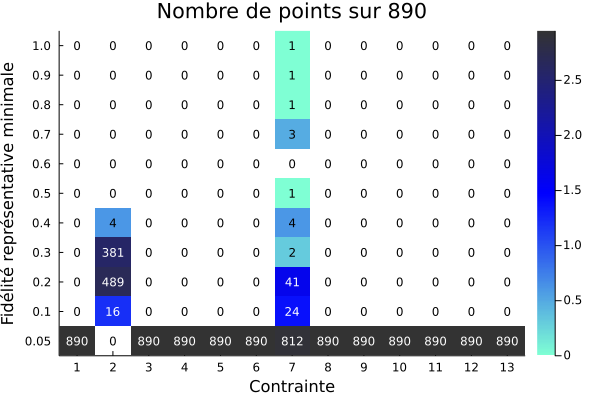 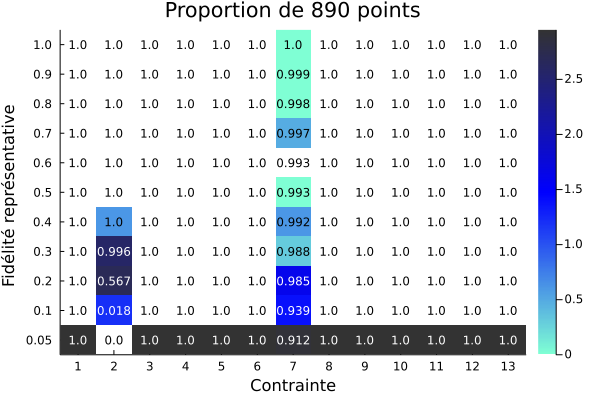 Proportion cumulative des points
6
Graphe de convergence
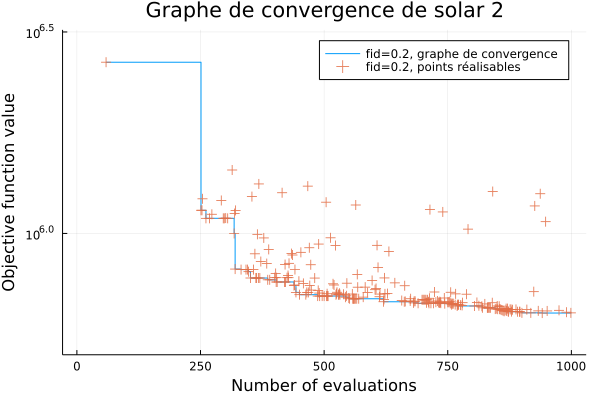 7
Valeur des contraintes durant une optimisation
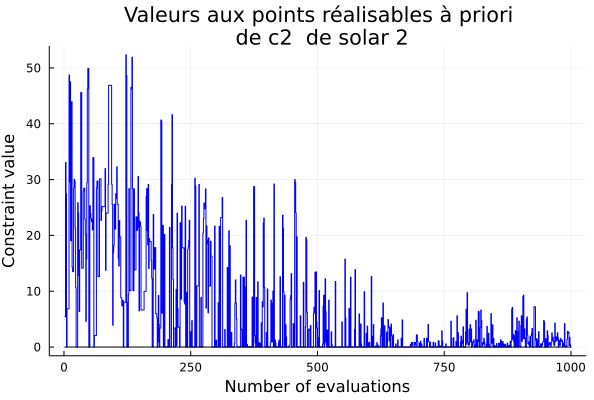 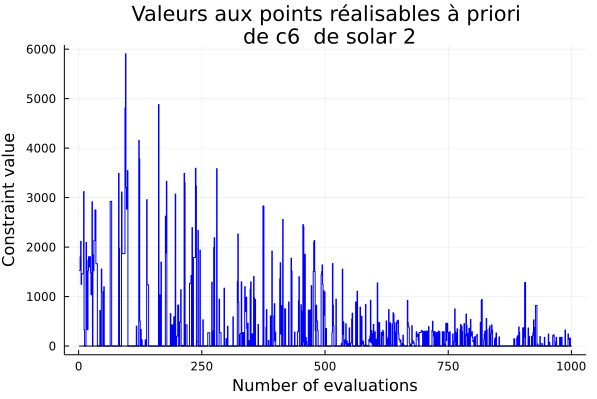 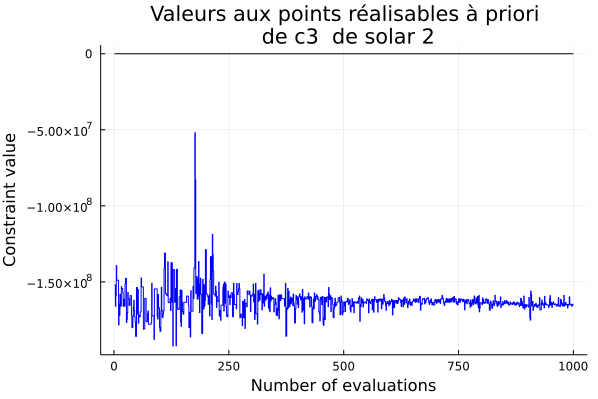 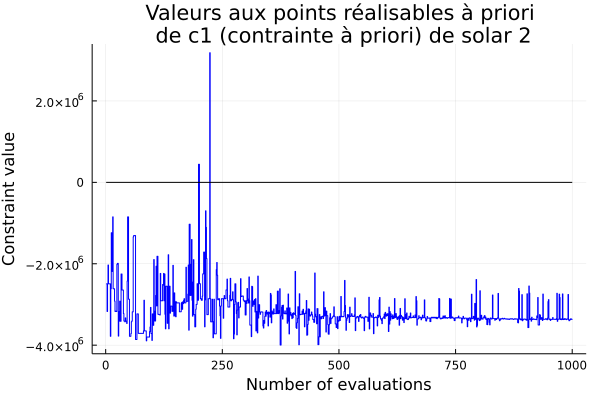 Points d’une optimisation nomad à fid = 0.2, 1000 points
Solar 2
c1 rarement un problème
c3 jamais un problème
c2 souvent un problème
c6 souvent un problème
8
Temps moyens d’évaluation
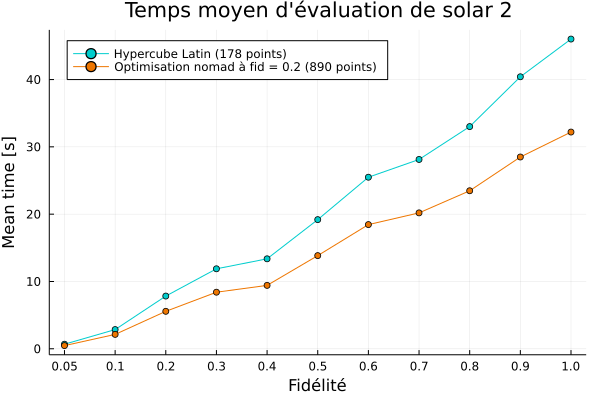 9
Partition des contraintes
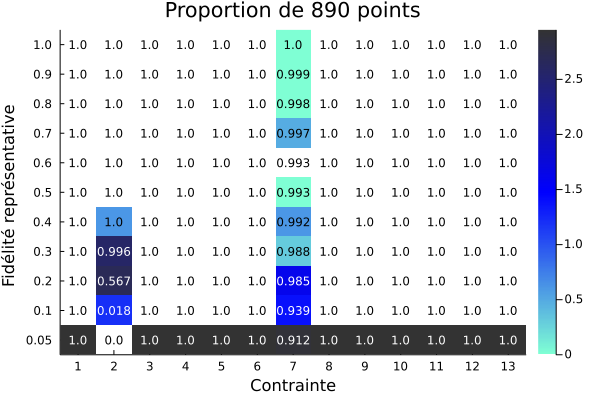 Information sur les fidélités minimales représentatives
Information sur le temps d’évaluation de chaque sous-bb
Information sur les contraintes qui ont plus de chances de ne pas être respectées
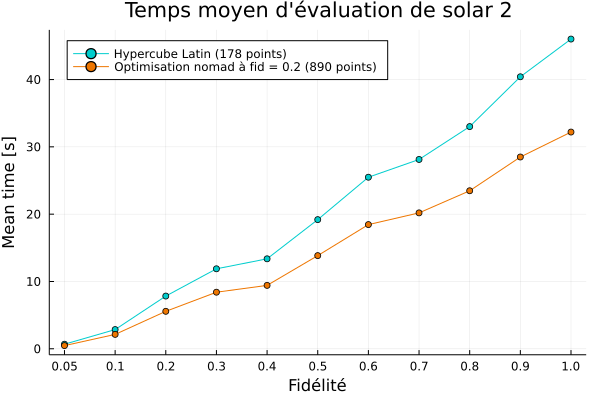 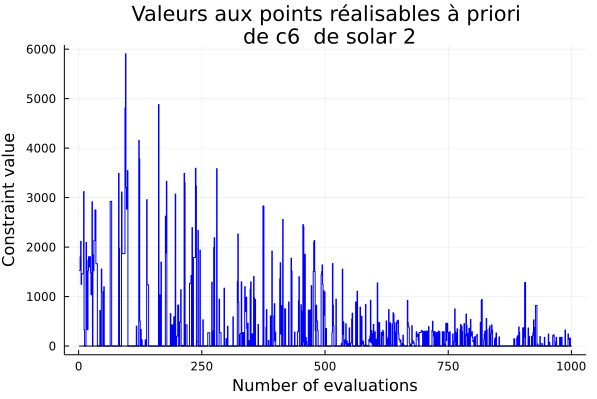 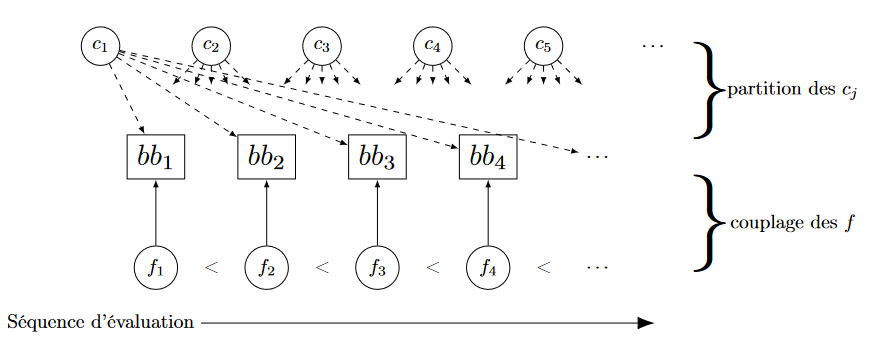 9
Partition des contraintes: Solution intuitive bonne?
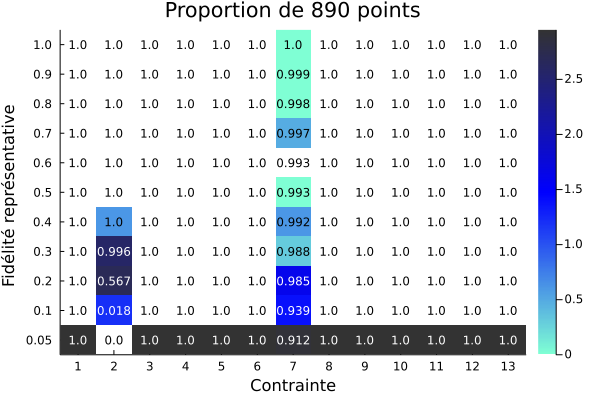 bb_2
fid = 0.3
c2, c7
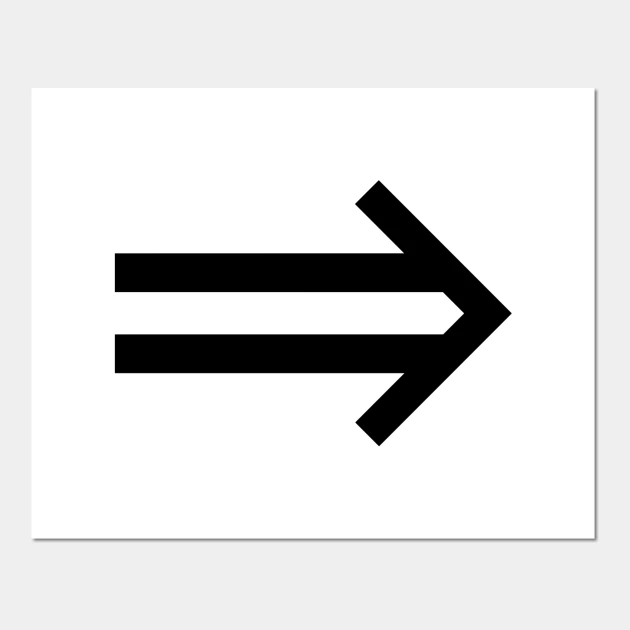 bb_1
fid = 0.05
Les autres contraintes
11
Partition des contraintes: Solution intuitive bonne?
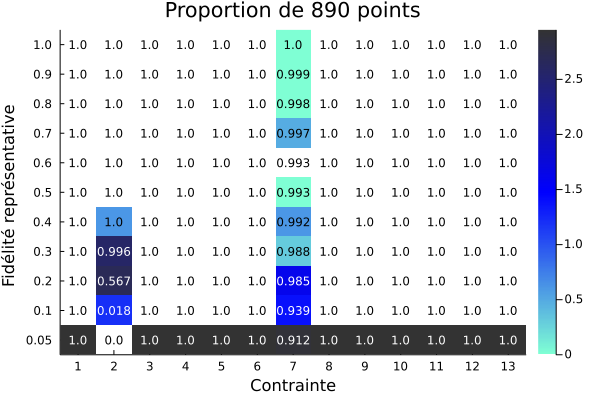 bb_1
fid = 0.3
Toutes les contraintes
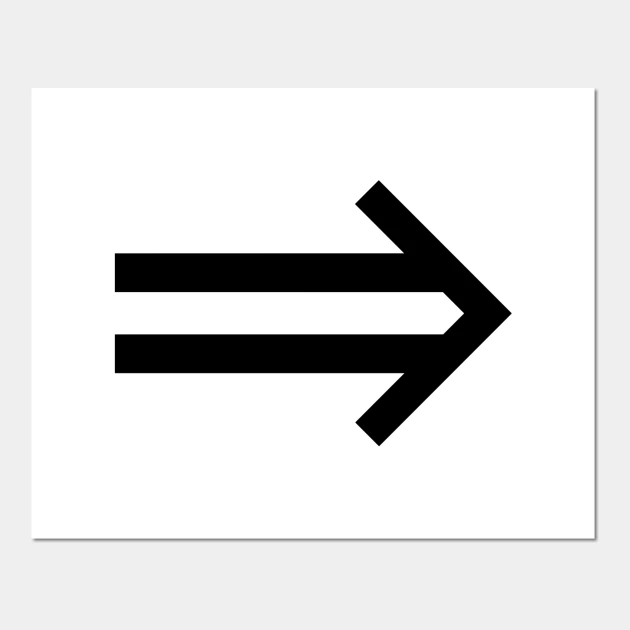 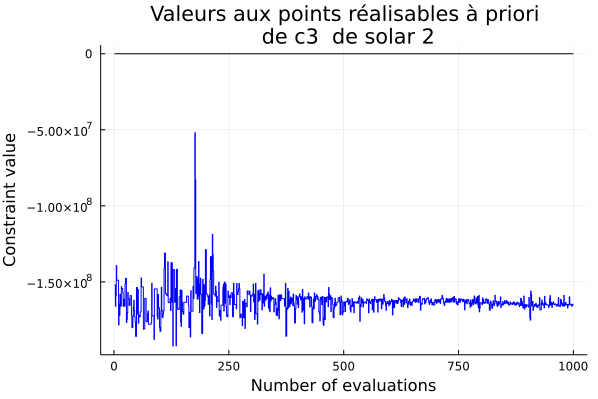 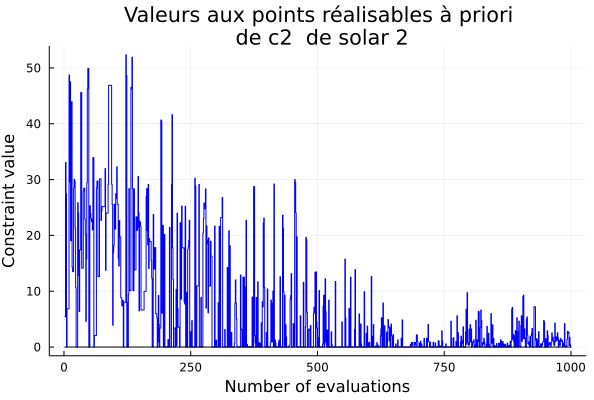 c2
Autres cj
12
Partition des contraintes: Solution intuitive bonne?
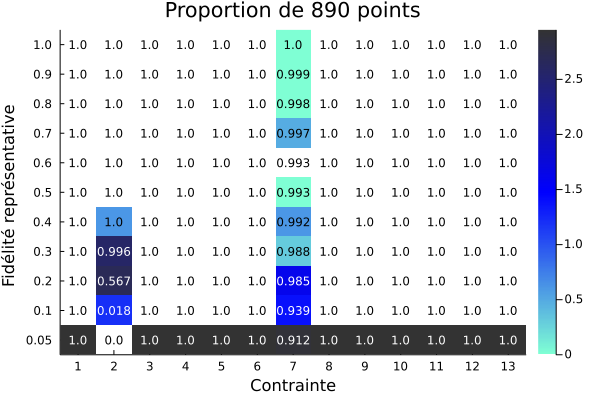 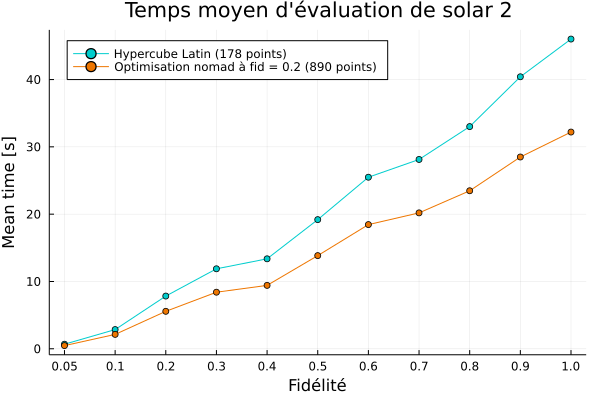 bb_1
fid = 0.3 ou 0.4 ?
Toutes les contraintes
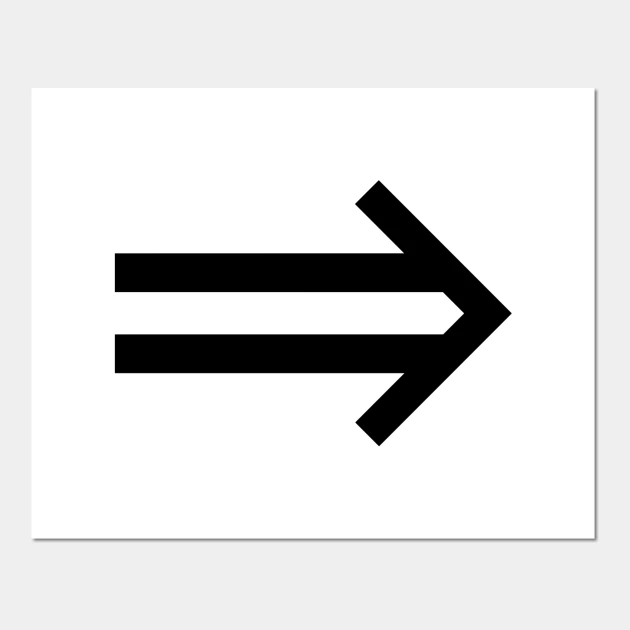 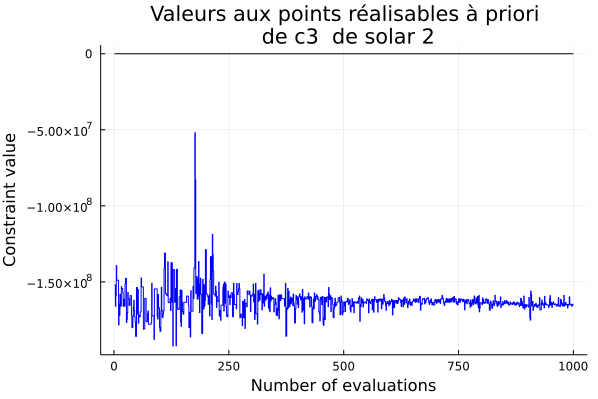 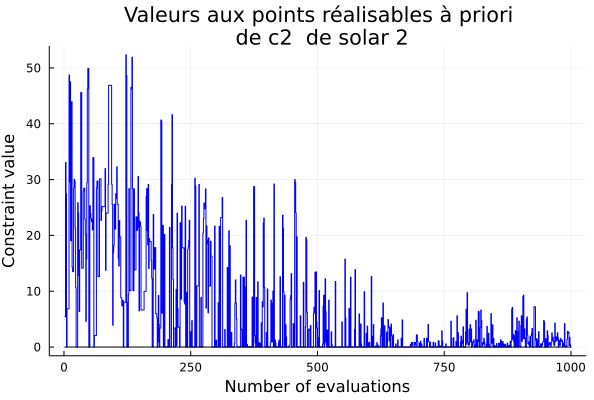 c2
Autres cj
13
Ma solution : modèle de partition optimale des contraintes en sous-bb
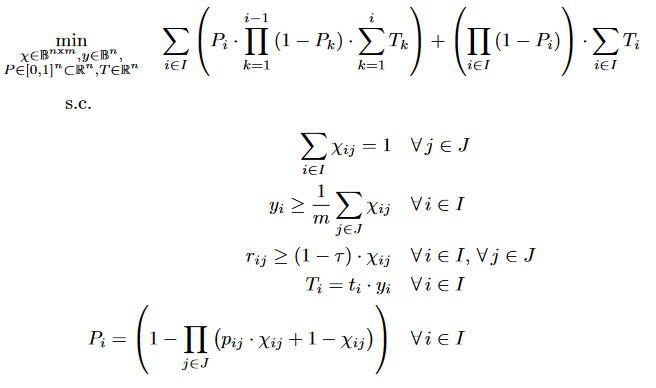 14
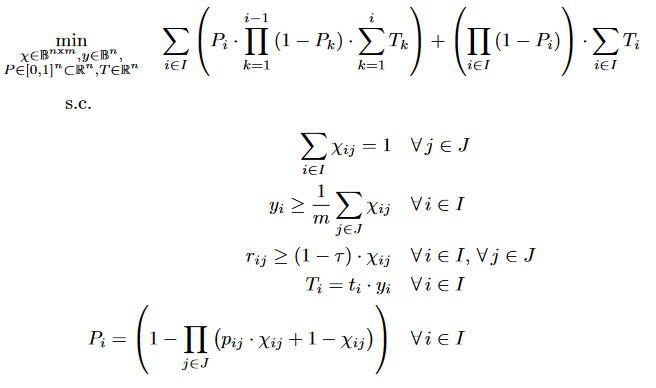 Fonction objectif
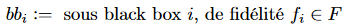 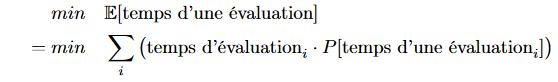 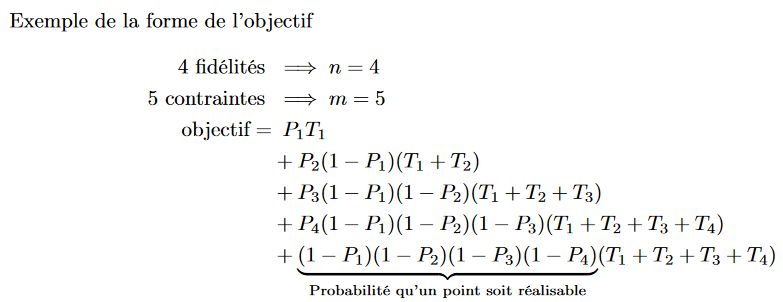 15
Contraintes
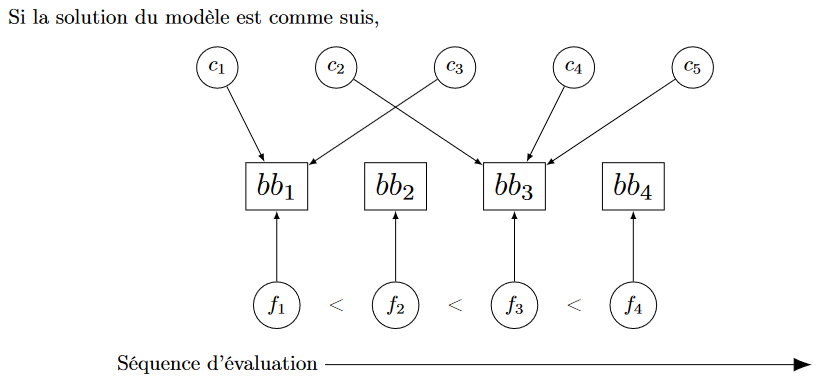 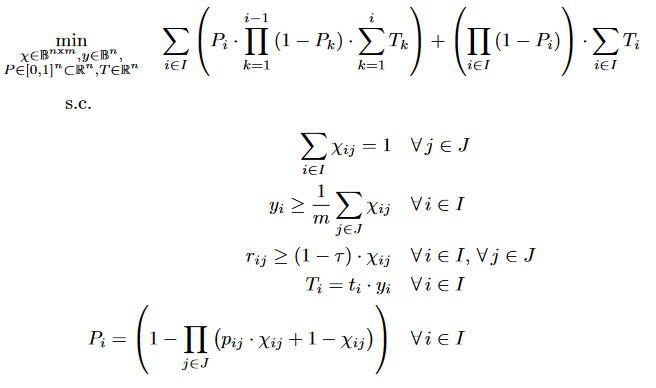 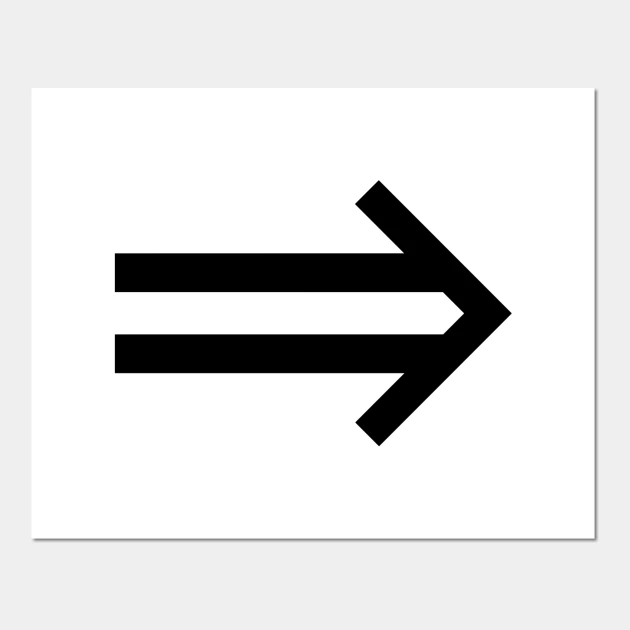 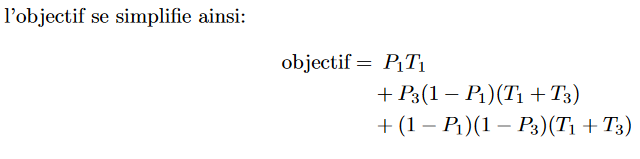 16